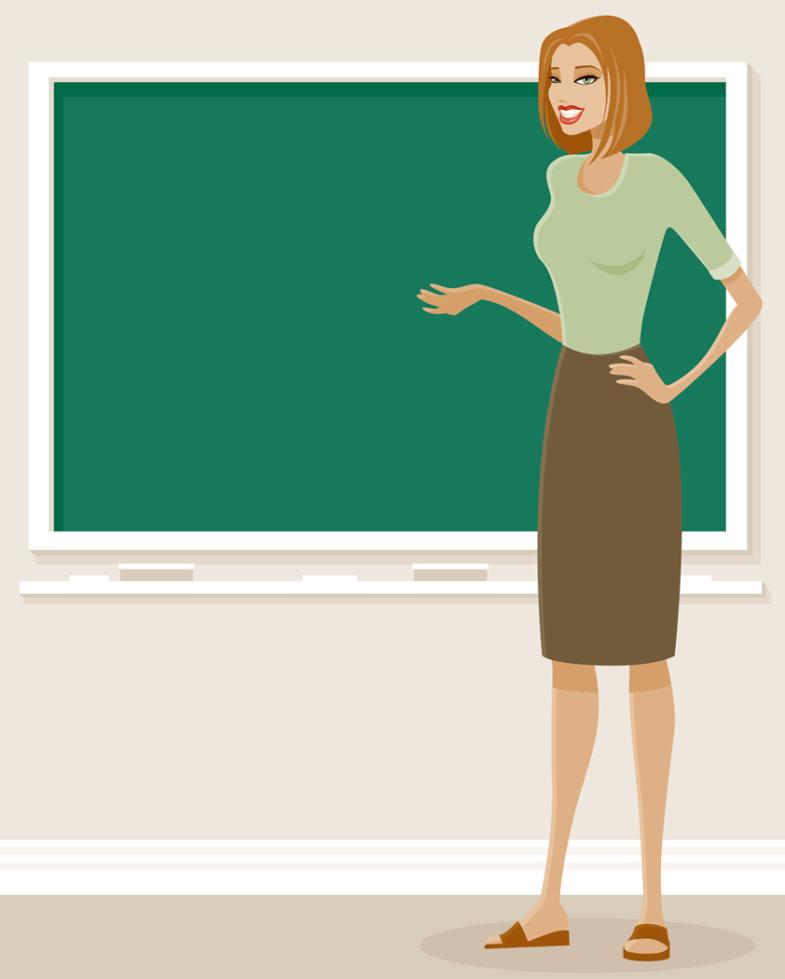 НАЧНЕМ УРОК!
1
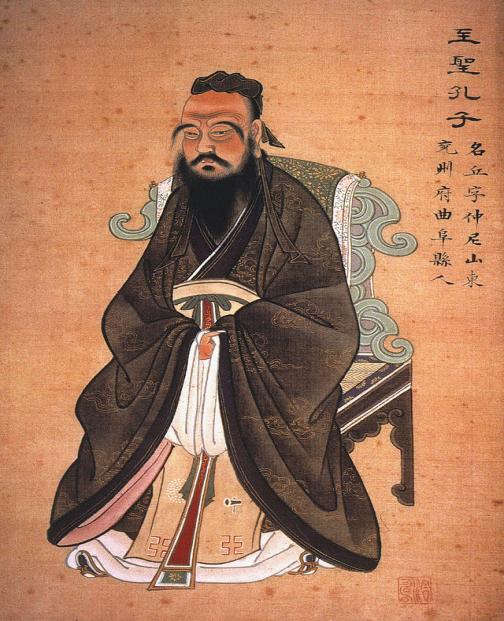 Три пути ведут к знаниям:

Путь размышлений- самый                        благородный,

Путь подражания- самый легкий,

Путь опыта- самый горький.
                                                                     Конфуций
2
МАТЕМАТИЧЕСКИЙ ДИКТАНТ
Словесная запись
Символьная запись
1.    245∙b


2.     393꞉3


3.    (15+45)∙ c 


4.    a∙ (129-19 )


5.    m ∙ n = 15

6.
1.Произведение чисел 245 и b.


2.Частное чисел 393 и 3.


3.Произведение суммы чисел 15 и 45 и числа с.


4.Произведение числа а и разности чисел 129 и 19.


5.Произведение чисел  m и n  равно 15.

6.Для того, чтобы найти скорость, нужно расстояние разделить на время
3
ЗАДАЧИ



    I группа                                                      II группа

      №1                                                              №2
      №3                                                              №5
      №4
4
Задачи на движение
Скорость
Время
Расстояние
Для того, чтобы найти скорость, нужно  расстояние разделить на время
Для того,чтобы найти расстояние, нужно скорость умножить на время
Для того,чтобы найти время, нужно расстояние разделить на скорость
V
t
S
t= S : V
S= V ∙ t
V= S : t
5
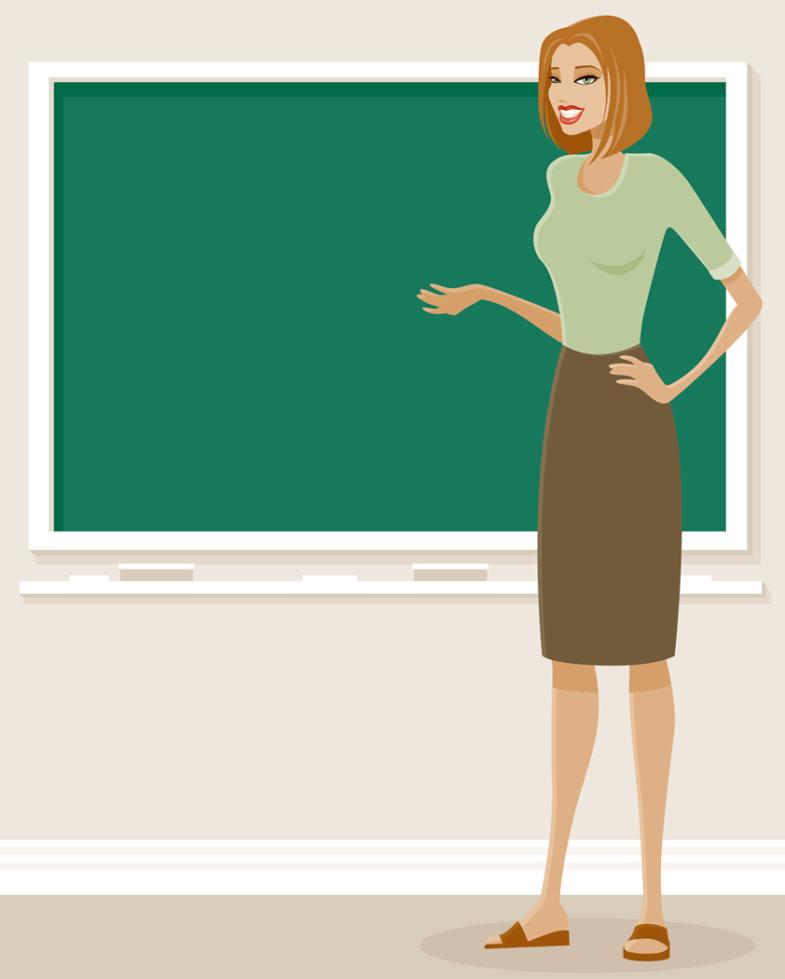 Что же такое
 
ФОРМУЛА?
6
Запись какого – нибудь 

правила с помощью букв

 называют
 формулой.
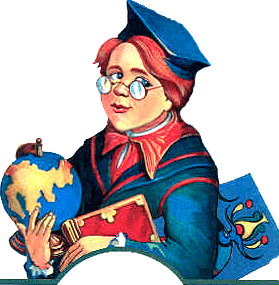 7
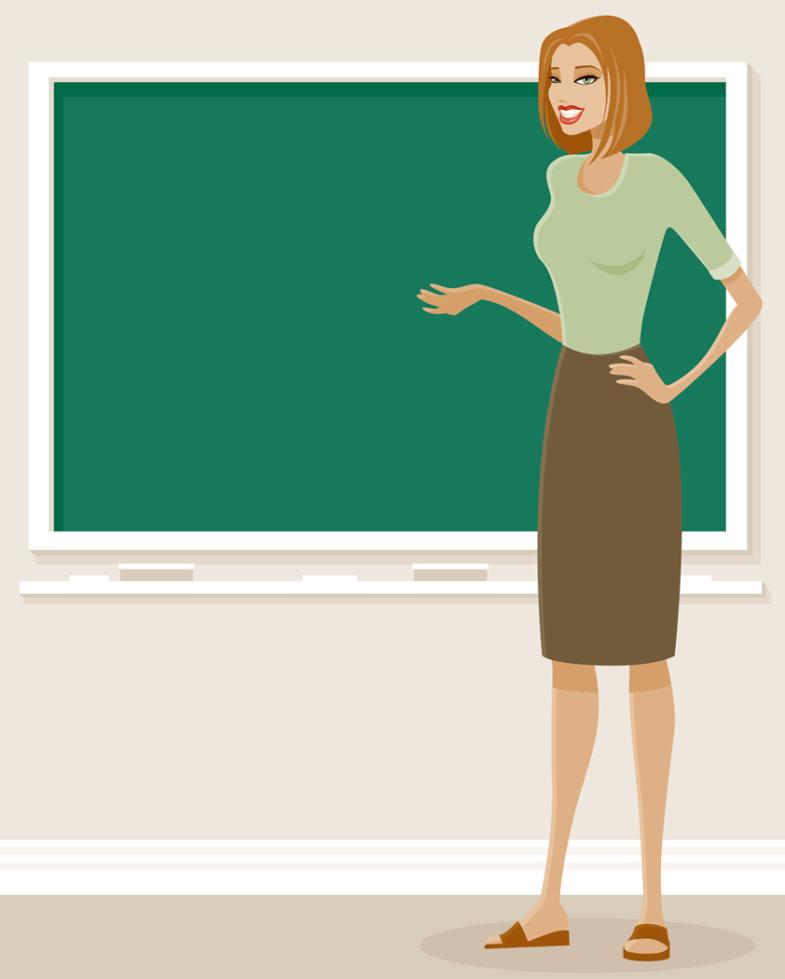 Тема урока:
Решение задач на движение с помощью формул
8
S = v∙t
v = S꞉t
t = S꞉v
9
Задачи      I   группы.
10
Алгоритм решения задачи
Внимательно прочитай задачу.
Составь краткую запись, схему или таблицу.
Выбери формулу.
Подставь числовые значения в формулу и правильно реши задачу.
Запиши ответ.
11
12
Зрительная гимнастика
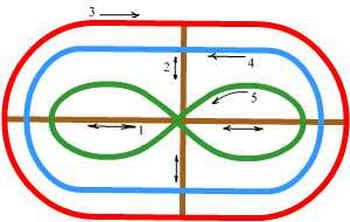 13
Домашнее задание
стр.103(правило)
А(базовый уровень) - №701,№675,№696

В(повышенный уровень) - №683,№735(1)
14
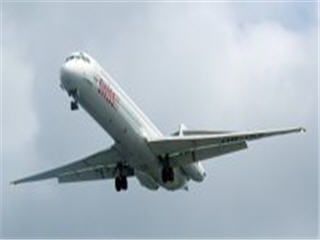 Самолёт пролетает расстояние от города А до В
 за 1ч20мин.
Однако обратный перелёт он совершает за 
80 минут. 
 Как вы это объясните?
15
70 км 600м =  … м                           Ф
  2 км   35м = …  м                            Р
     19 120м = …км…м                      В
     38 000м = …км                            О
     180 мин = …ч                              С
 1 ч 15 мин = …мин                          Т
             4 ч  = … мин                         Е
16
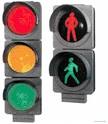 17
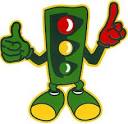 Я  ВСЁ  ПОНЯЛ
ОСТАЛИСЬ  ВОПРОСЫ
ЕСТЬ БОЛЬШИЕ ЗАТРУДНЕНИЯ
18
ТЕСТ
(базовый уровень)
А1). 4
А2). 3
А3). 1
ТЕСТ
(повышенный уровень)
А1). в
А2). а
А3). в
ТЕСТ
(повышенный уровень)
А1). в
А2). а
А3). в
19
СПАСИБО 
ЗА УРОК!
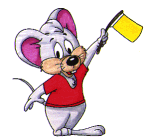 20